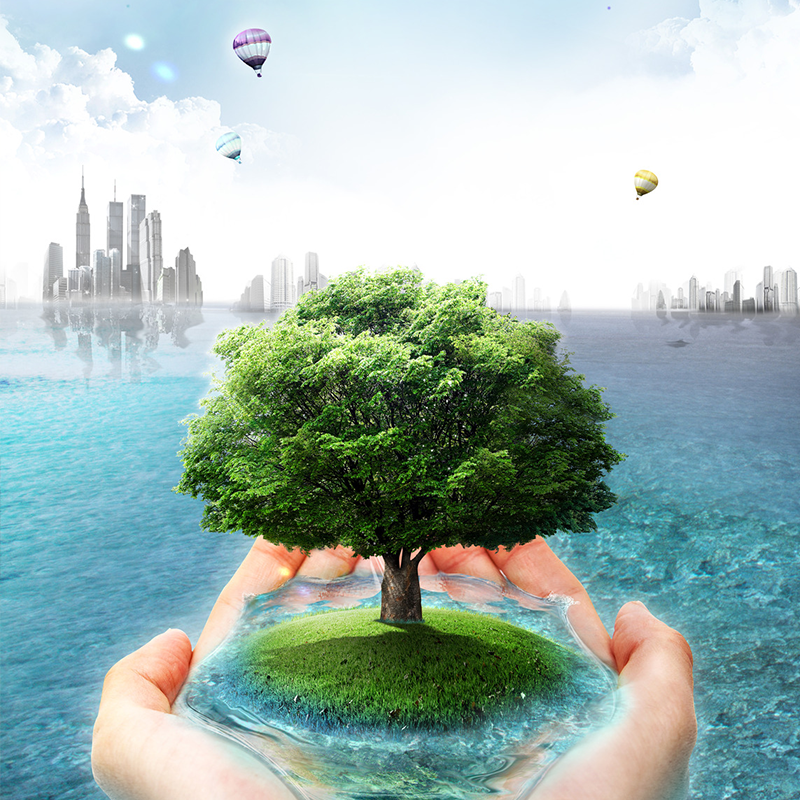 «Источник сероводорода нашего края»
Автор:
 Пономарев Иван
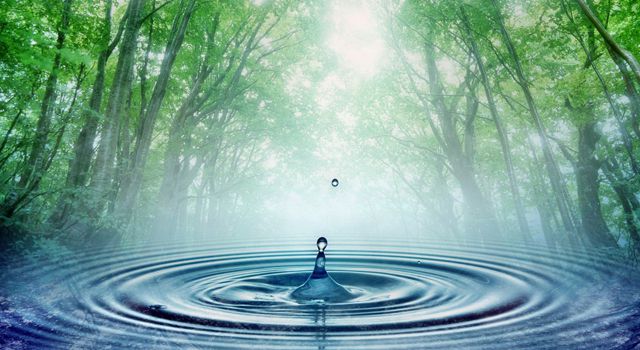 Цель проекта:- оценка качества сероводородных вод, правила их использования;- расширение кругозора; развитие коммуникативных навыков.
Задачи:
 ознакомиться с литературой в интернете, посвященную сероводородным  источникам, узнать какую воду называют сероводородной, как образуется  в природе, как люди используют сероводородные источники, рассказать об источнике сероводорода в нашем краю?
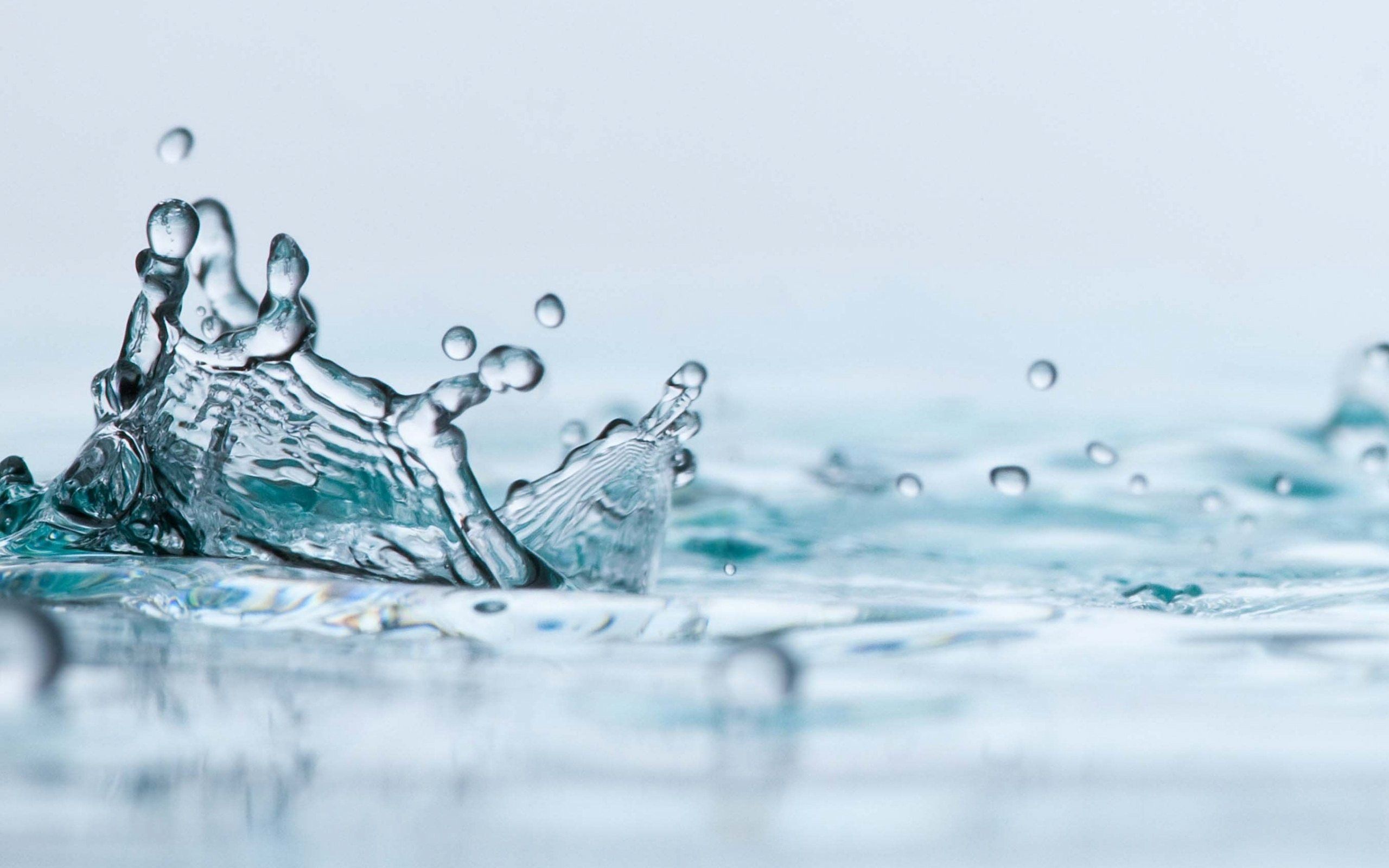 Сероводород
бесцветный газ, имеет характерный запах тухлых яиц, в газообразном виде очень ядовит.
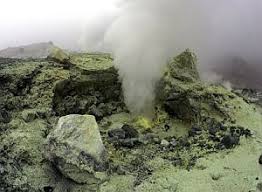 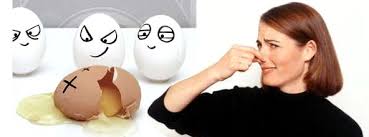 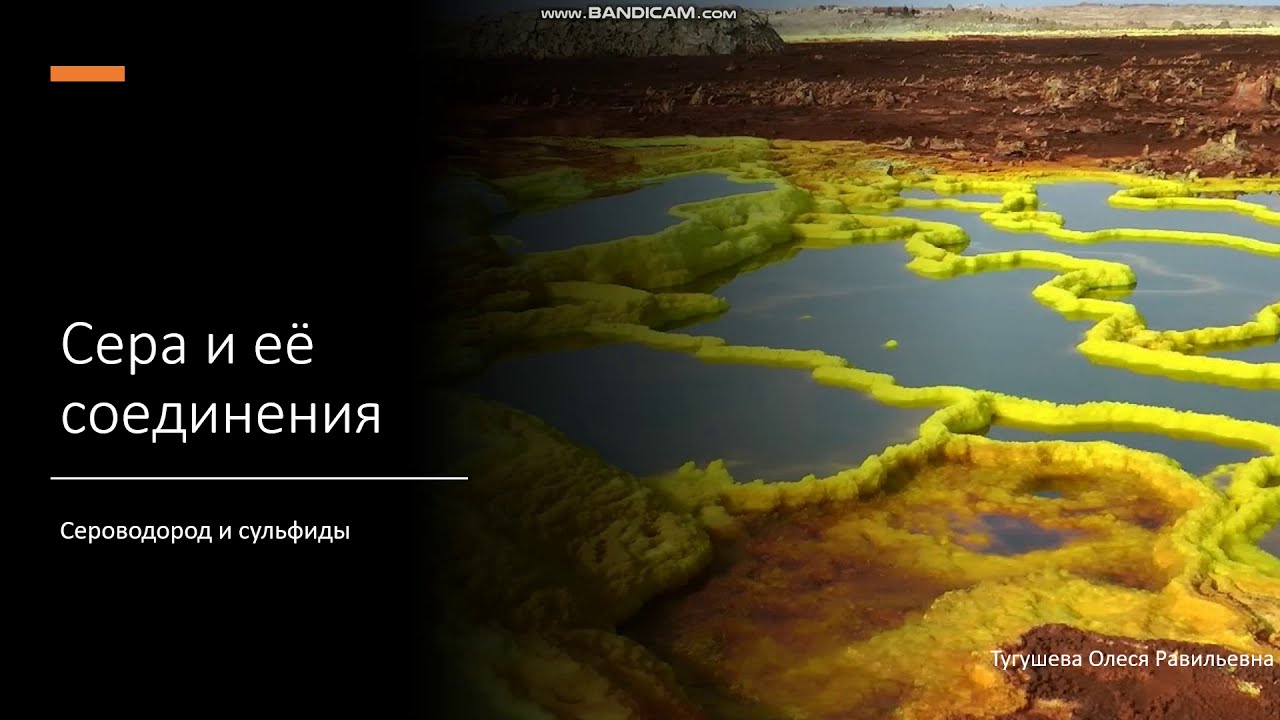 Значение:
Вода является для человека наиболее ценным природным богатством, потому что она незаменима. Нет ни одной отрасли хозяйства, где не использовалась бы вода. Таким образом, вода – это источник всего живого на Земле. Нет воды – нет жизни. Ведь не случайно жизнь есть только на нашей планете. Это тот источник, благодаря которому, поддерживается жизнь.
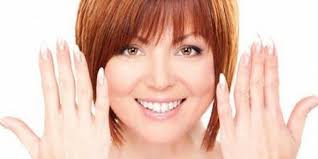 Хронический полиартрит различного происхождения
Заболевания нервной системы 
Хроническая экзема во всех формах
Бесплодие 
Хронический простатит
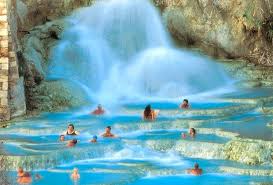 Не рекомендовано лечение сульфидными водами:
 при заболеваниях сердечно-сосудистой системы (после перенесенного повторного инфаркта миокарда, при тяжелых нарушениях ритма сердечной деятельности и аневризме, с тяжелыми частыми приступами стенокардии);
 с тяжелой формой атеросклероза сосудов головного мозга;
 при заболеваниях с недостаточностью кровообращения;
 при ревматоидных артритах с высокой активностью воспалительного процесса и артритах туберкулезной этиологии;
 при язвенной болезни желудка и двенадцатиперстной кишки;
 при хроническом нефрите и нефрозе;
 при заболеваниях печени и желчевыводящих путей; 
при некоторых хронических заболеваниях щитовидной железы.
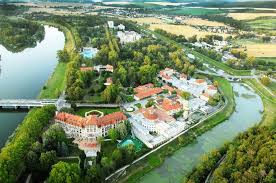 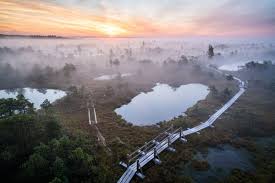 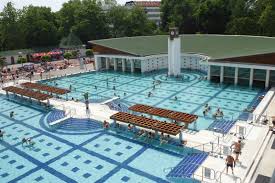 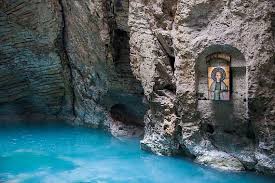 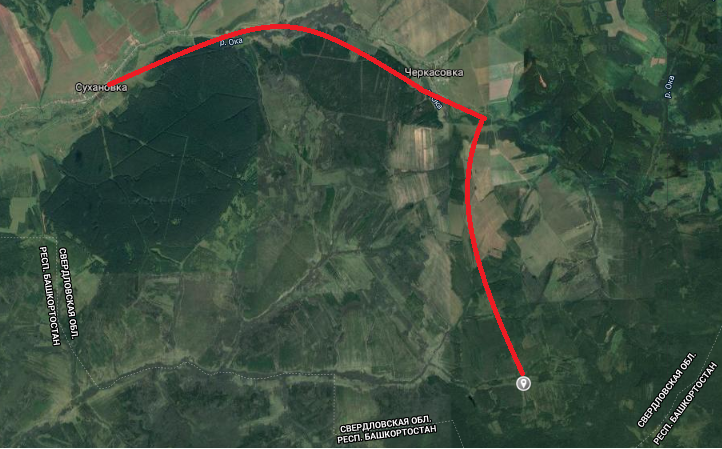 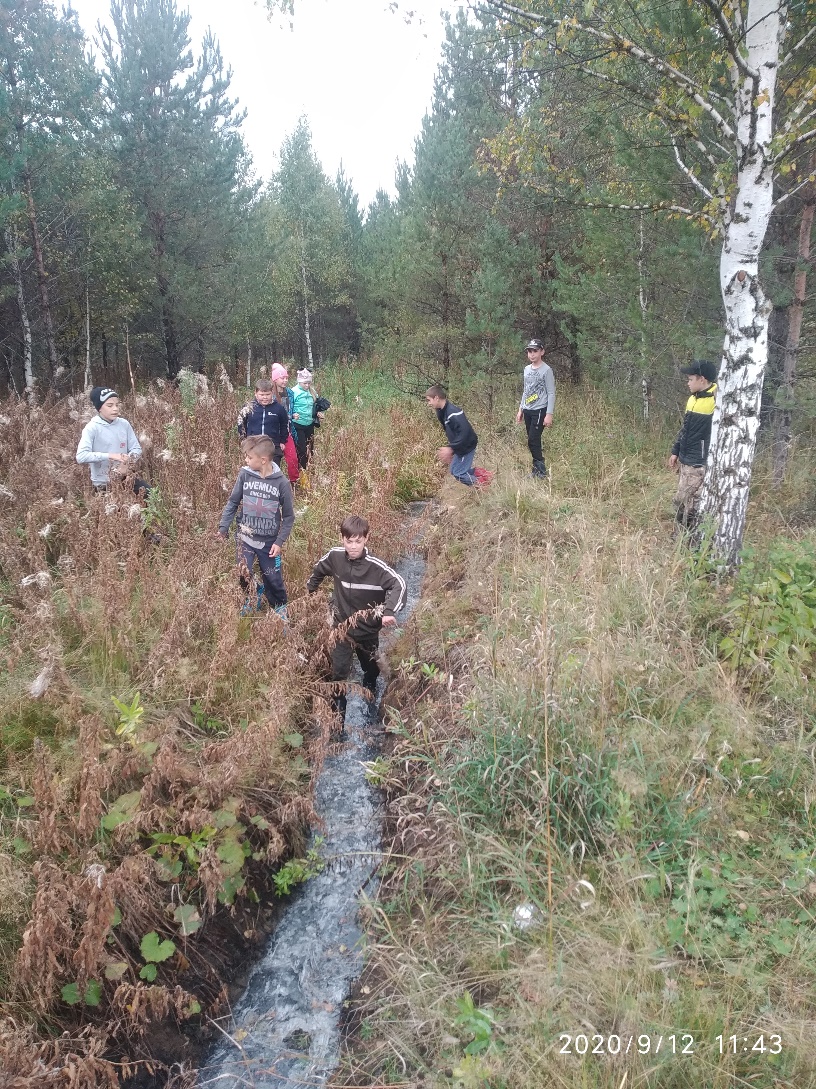 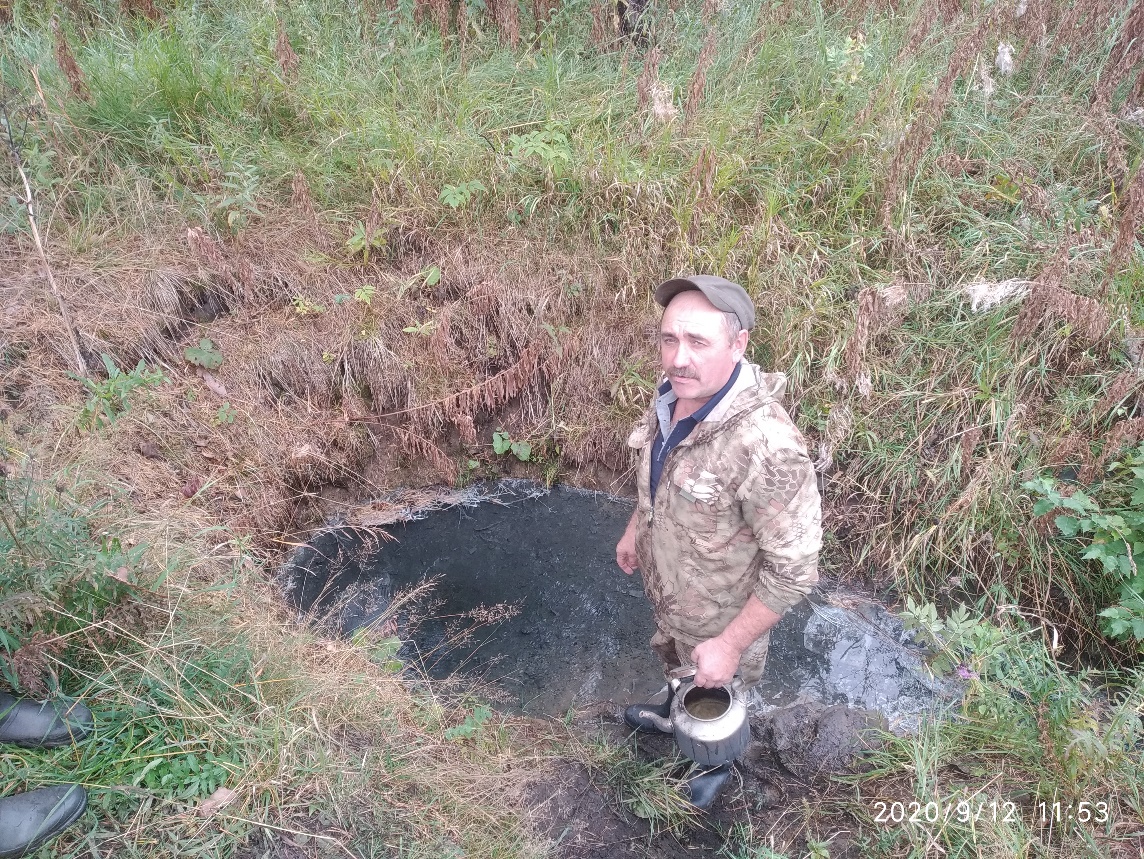 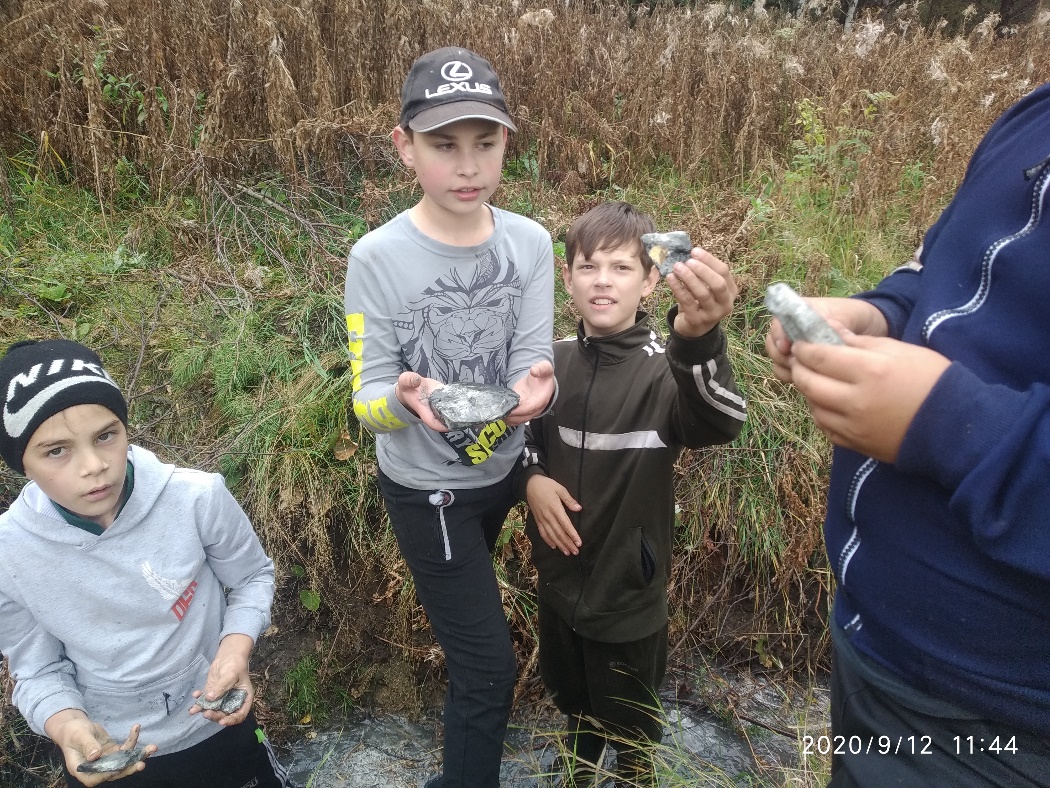 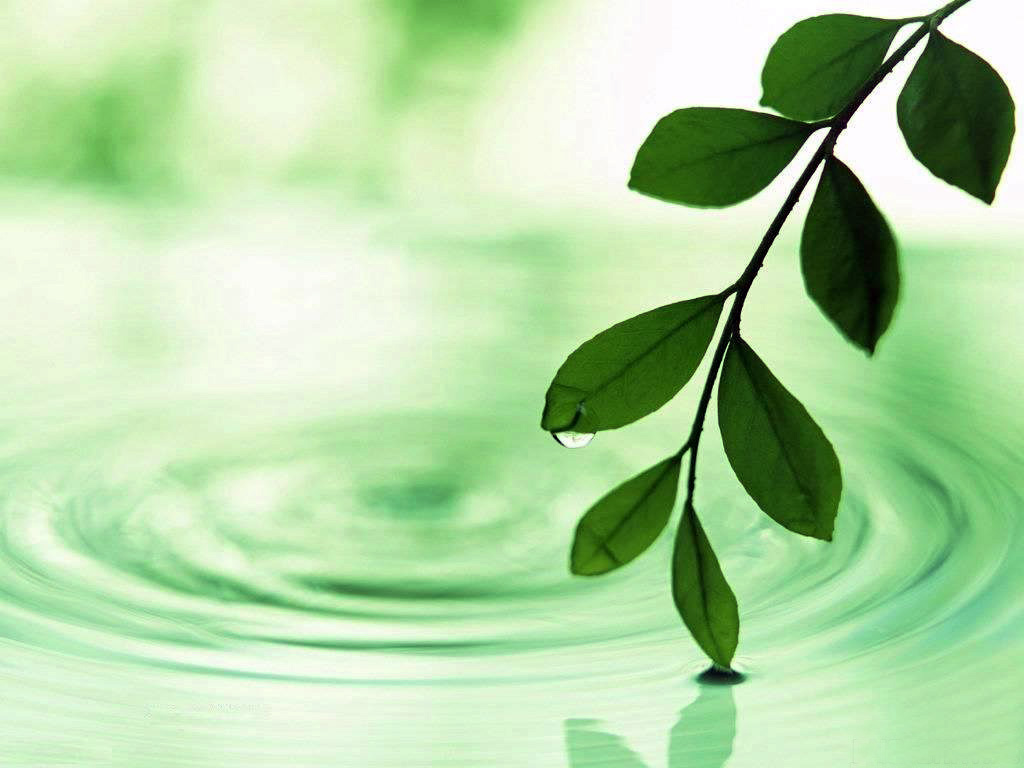 ВЫВОДЫ
правильный подбор сероводородной воды - дело довольно тонкое, ведь надо учесть многие особенности организма. Здесь важно не только выбрать нужную воду, но и назначить правильную дозировку и определить способ лечения: до еды, после еды, в холодном или в тёплом виде и т.д.
В народе говорили: «покой пьёт воду, а беспокойство - мёд». Когда мы нервничаем, нас тянет на сладкое, а зря - нужно пить воду. Чистая вода - это наилучшее питьё для всех сезонов, возрастов и настроений. По данным учёных, употребление только экологически чистой воды добавляет 8-10 лет жизни.
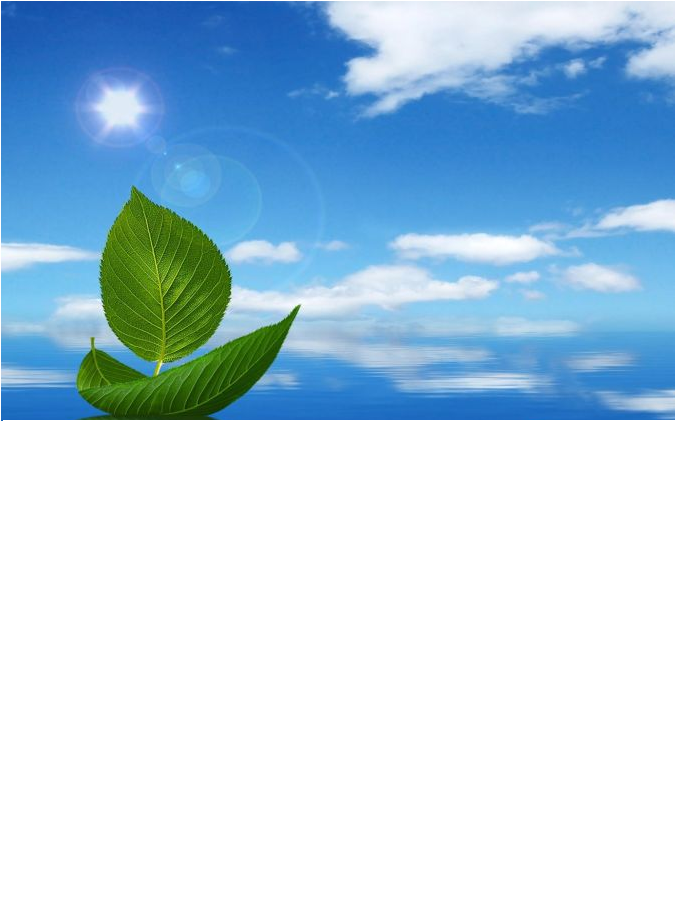 Спасибо за внимание